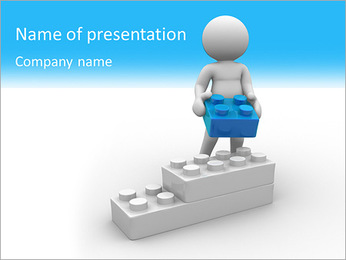 МДОУ ЦРР-детский сад  «Сказка»
п. Ивня Белгородской области
LEGO -конструирование с дошкольниками
4 вариант по чертежам
Дмитриева И.А.
Вариант 4.  Создание по простым чертежам.

Ребенку предоставляются чертежи. И из деталей конструктора  создается настоящий объект.
Такой формат игры пробуждает мышление и познавательные задатки у ребенка.
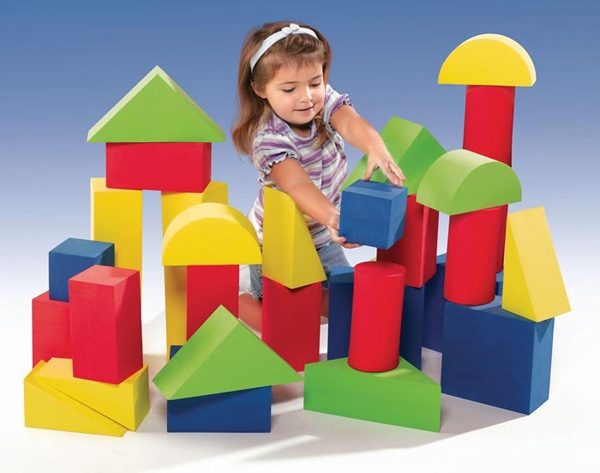 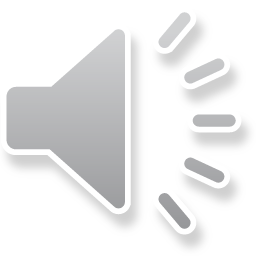 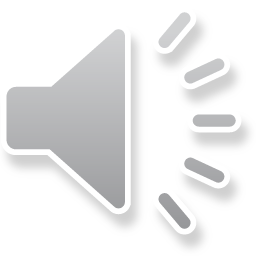 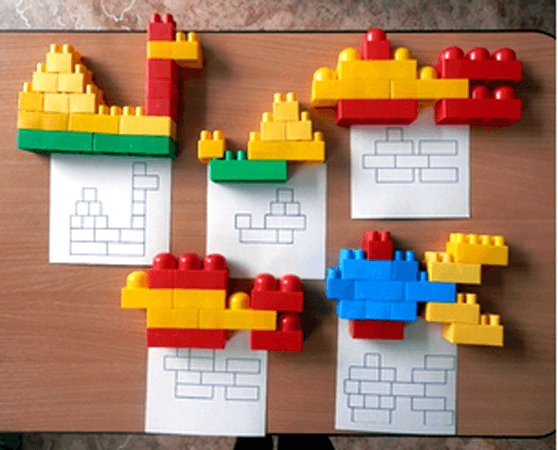 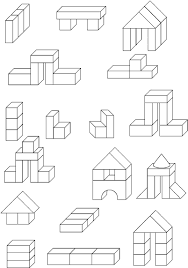 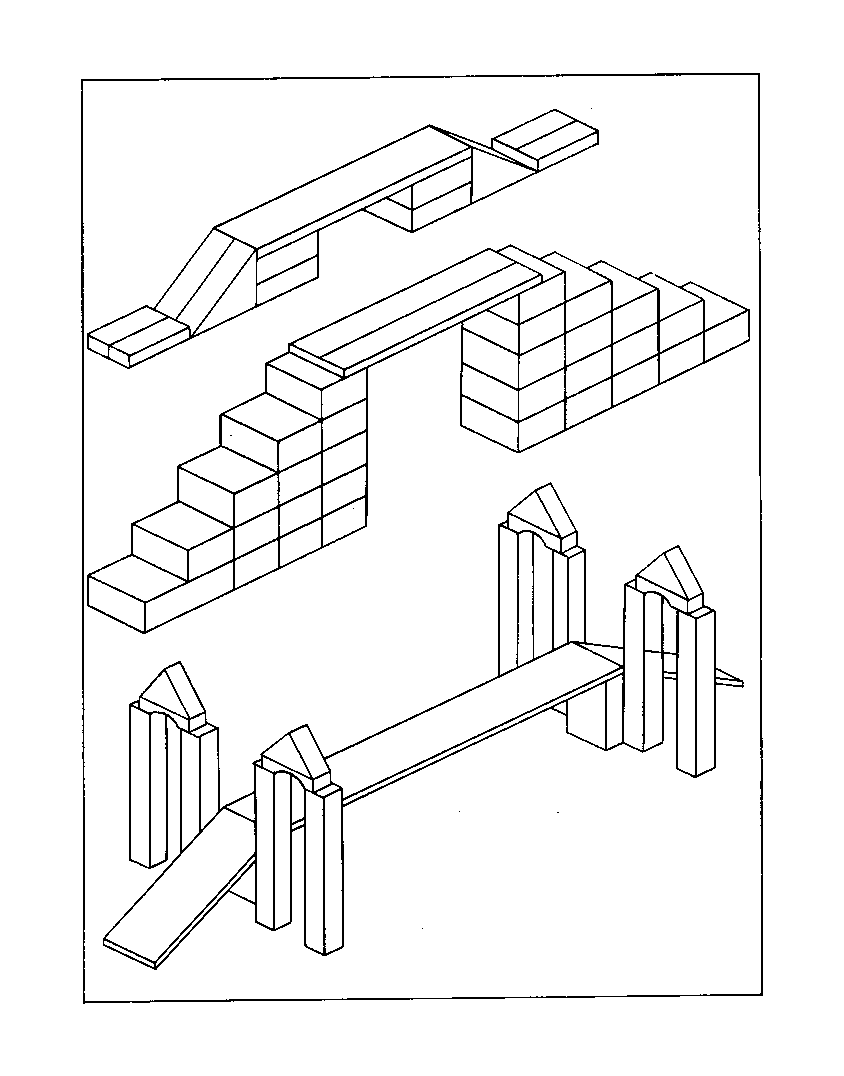 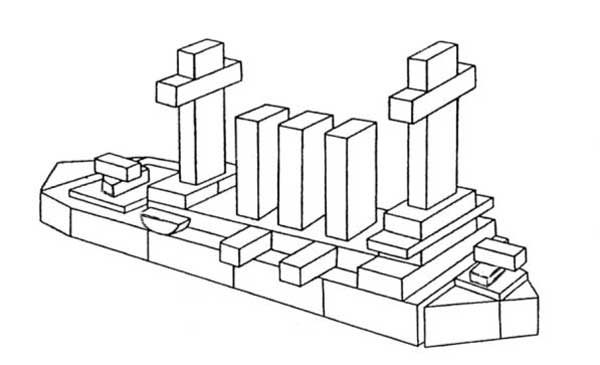 Умница!!!